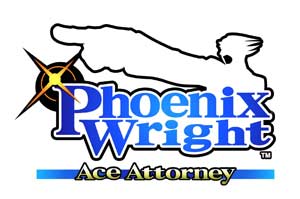 William Do
CIS 487
Basic information
Company: Capcom
Created by Shu Takumi
Released 2001 for GBA, rereleased 2005 for DS
Type: Adventure
MSRP: $29.99
Hardware Requirements: GBA/DS
Summary
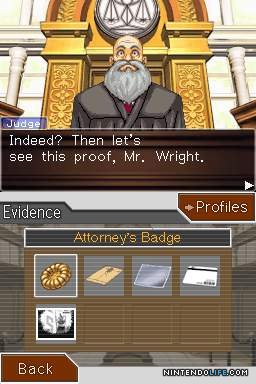 Play as defense attorney
UI consists of characters, text, backgrounds on top screen, inventory, navigation, etc. below
Gameplay: Two primary modes, investigation and courtroom
Summary (continued)
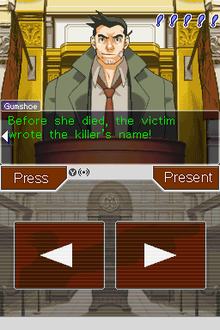 Artwork - all 2d, character portraits slightly animated
Sound - Characters not voiced aside from interjections in court
Special features - DS rerelease featured bonus case
Bugs
Review
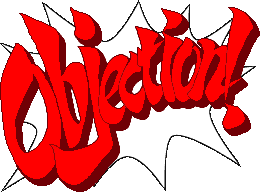 Good
Game does well at producing emotional response
Bad
Very linear
Light on actual “gameplay”
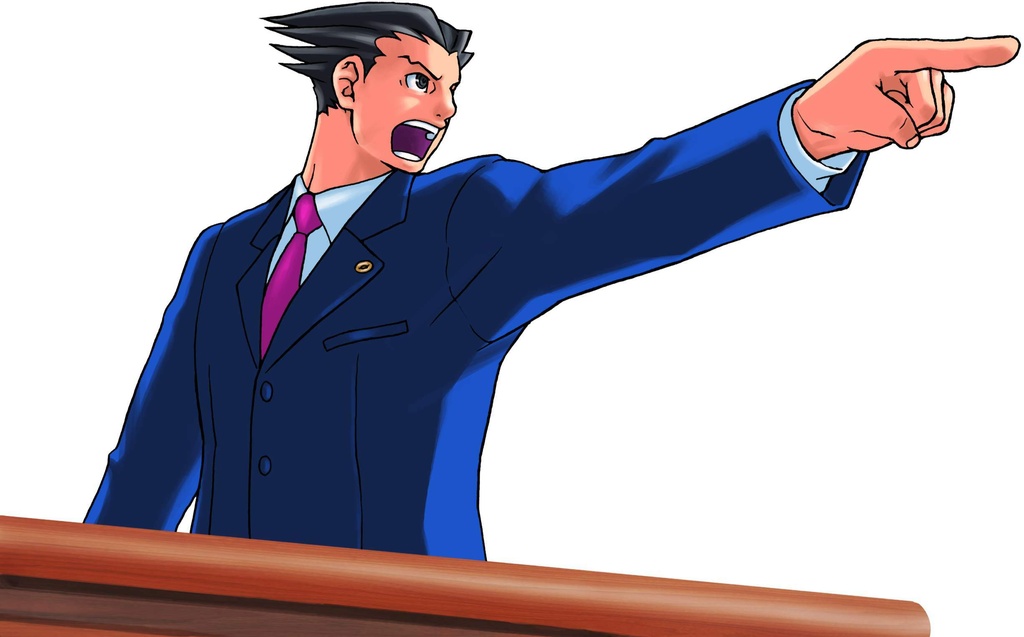 Review (continued)
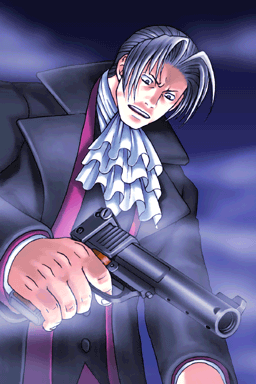 Investigation portions of game most similar to other adventure games, but set apart by courtroom portions
Writing and soundtrack are both excellent
ESRB rating of Teen
Summary
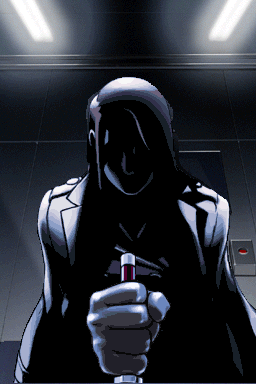 Strengths
Writing and soundtrack are excellent
Gameplay is satisfying, if light
Weaknesses
Linearity of game can be frustrating at times
Worth purchasing - Depends
Improvements - certain investigation portions could be clearer